Crossing the Road
LO: To look at the different types of crossing for pedestrians and how we use them and also how we use them as drivers
Zebra Crossing
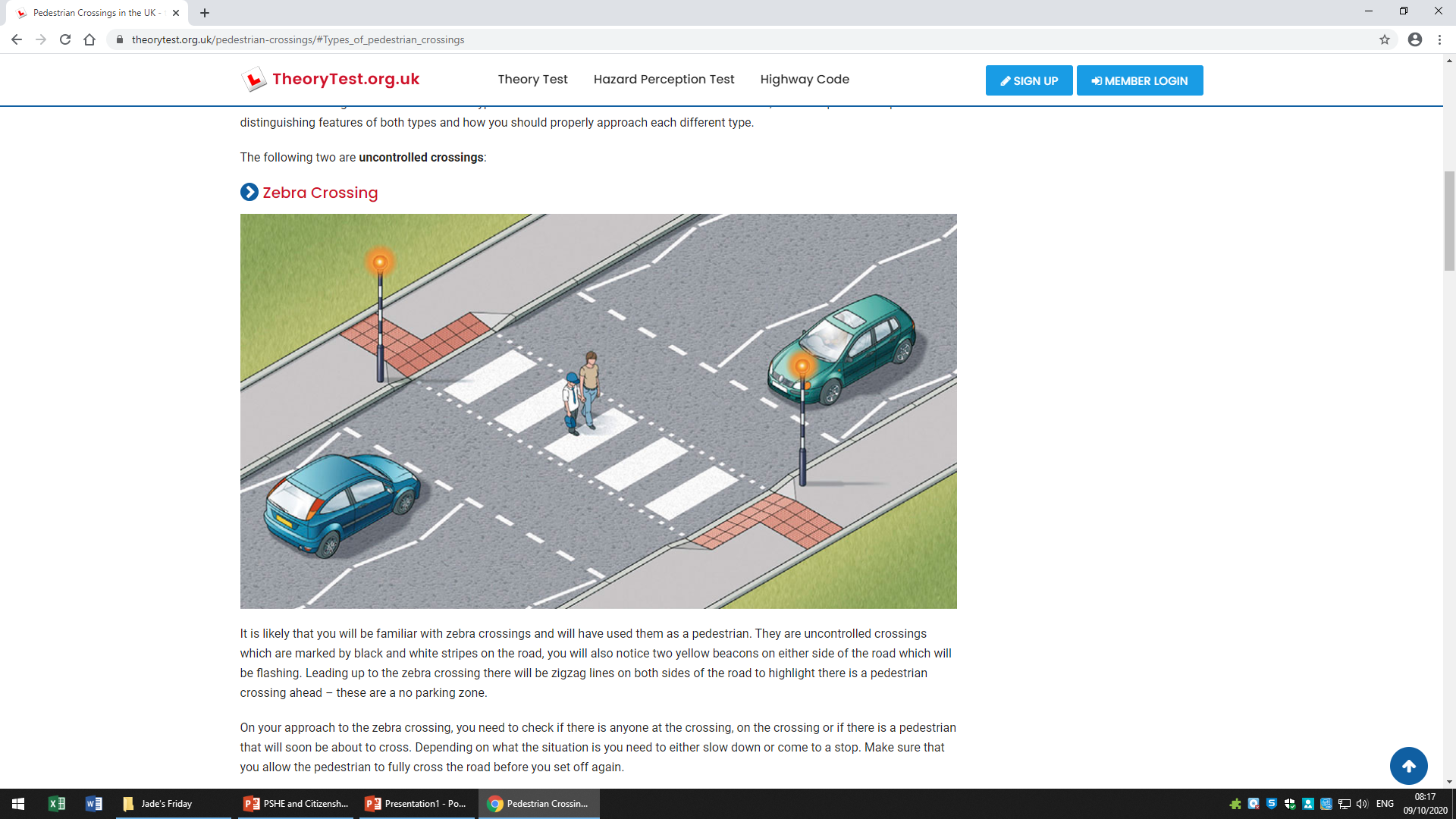 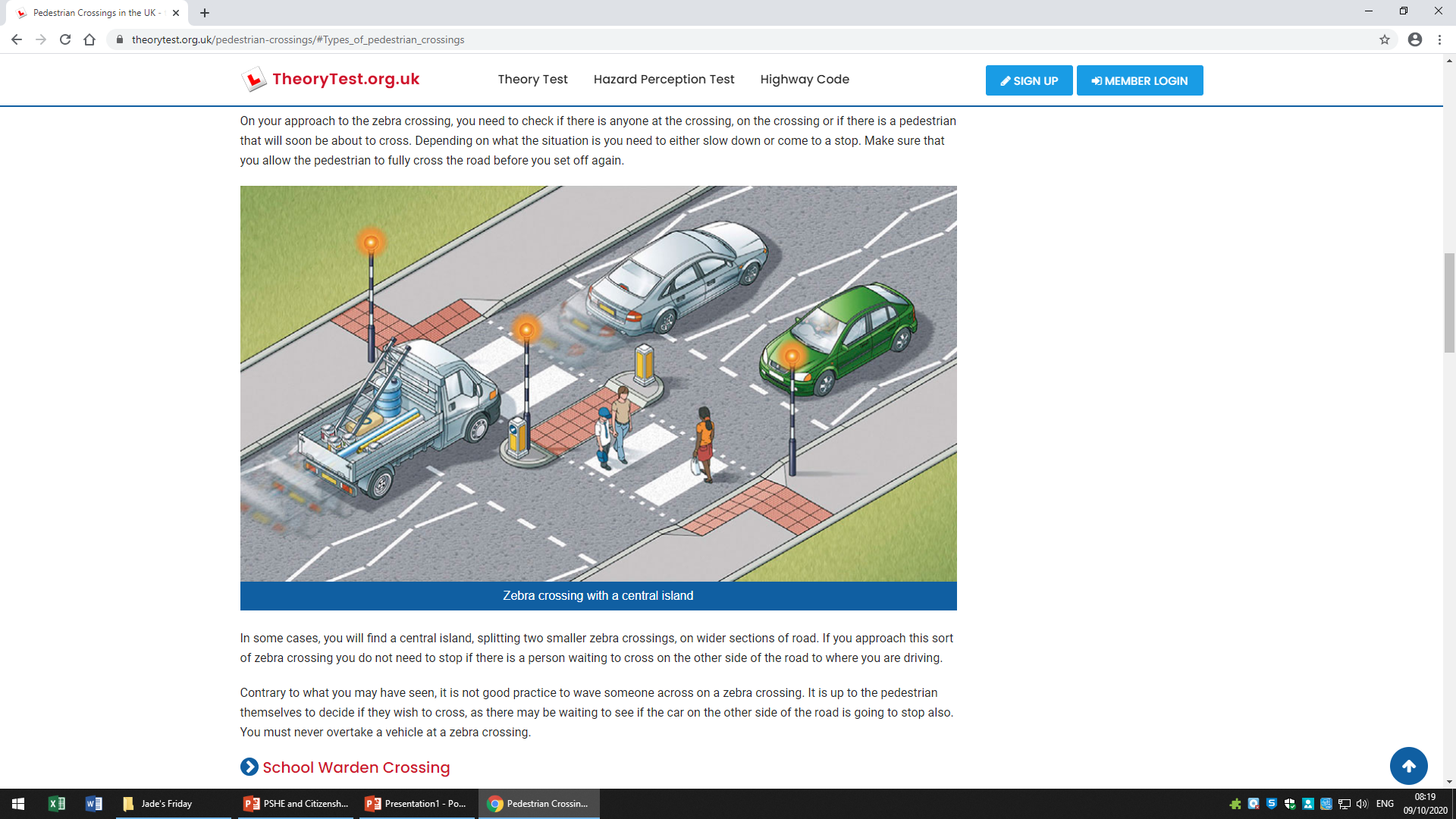 School Warden Crossing
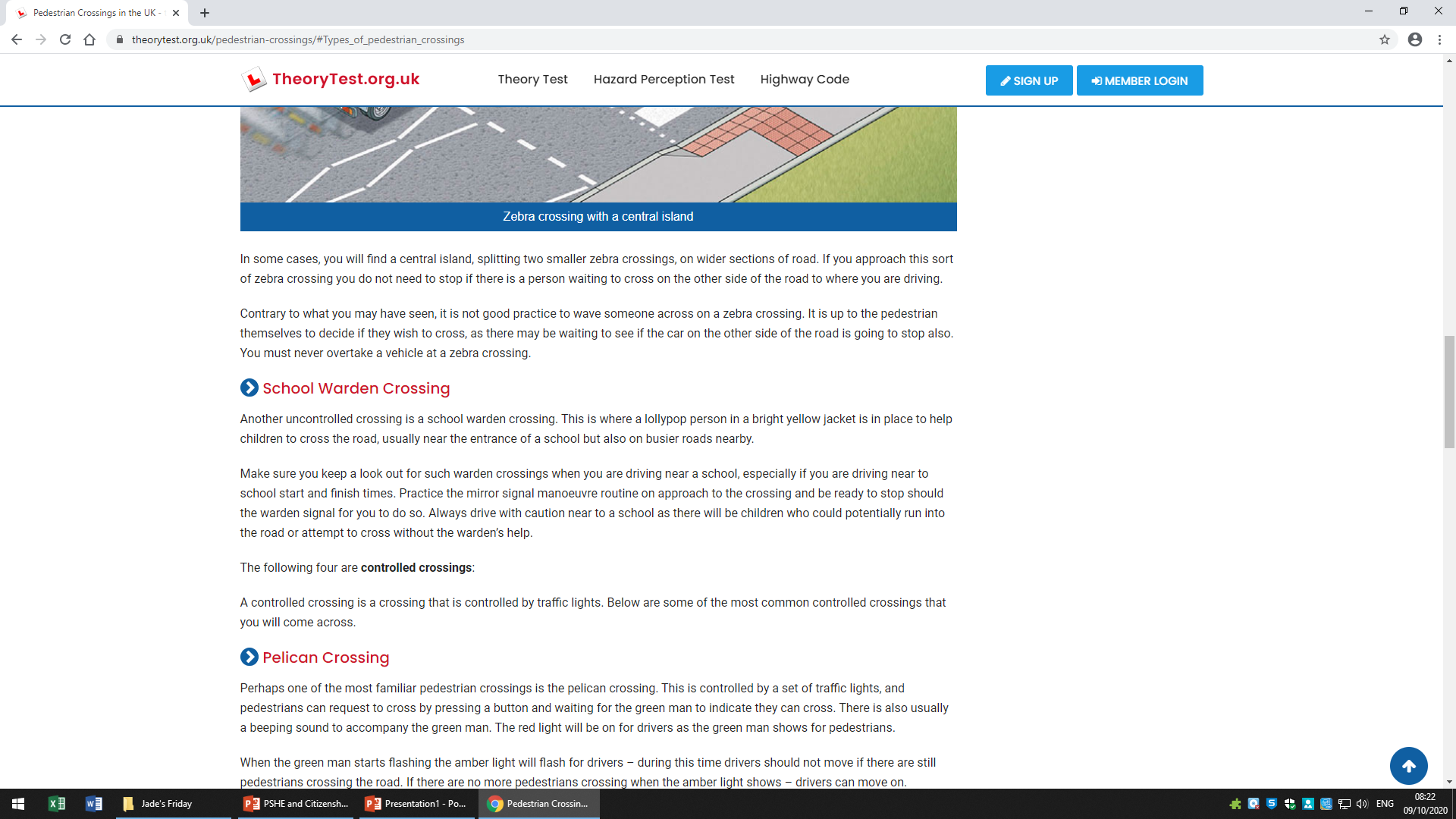 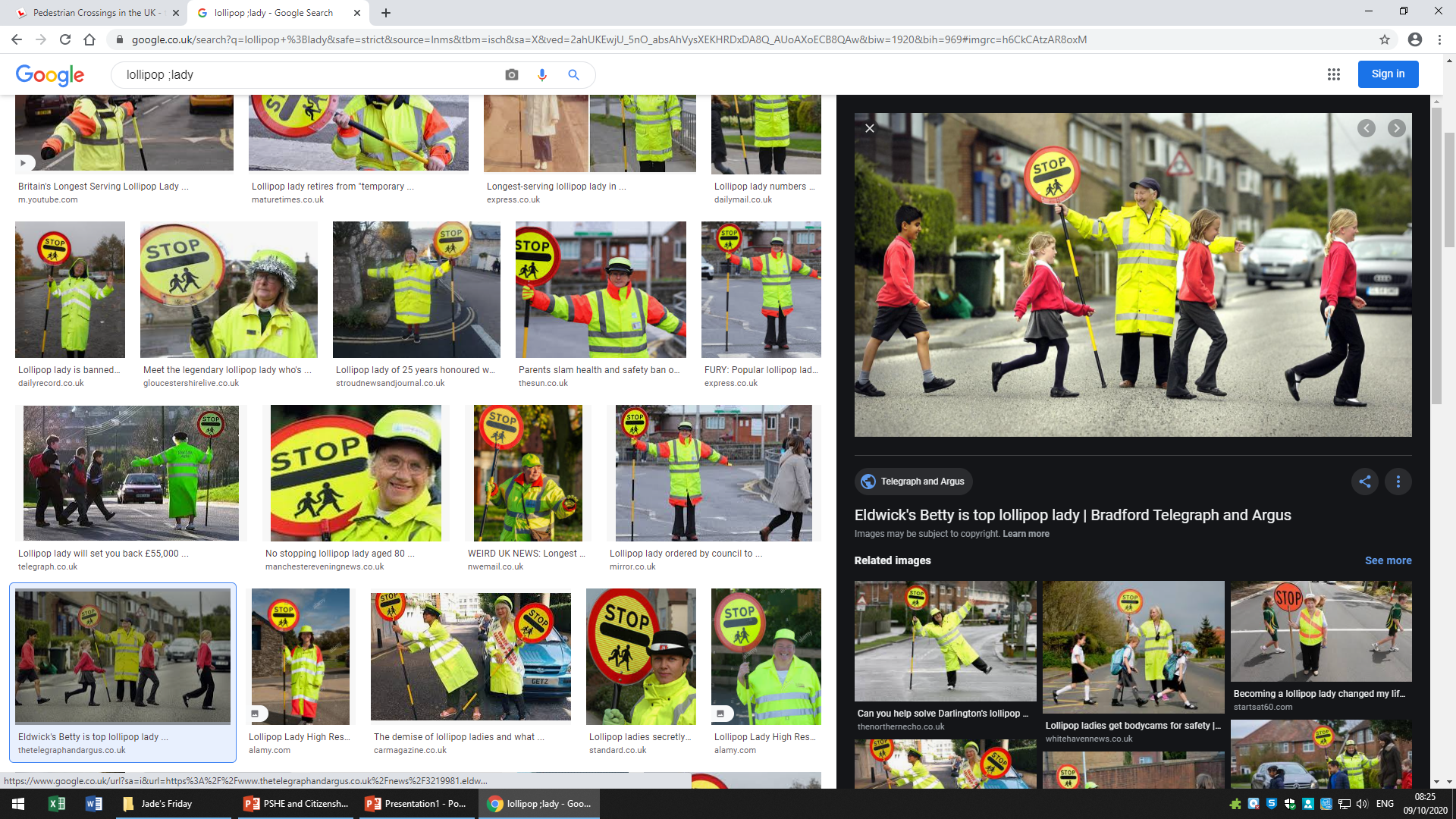 Pelican Crossing
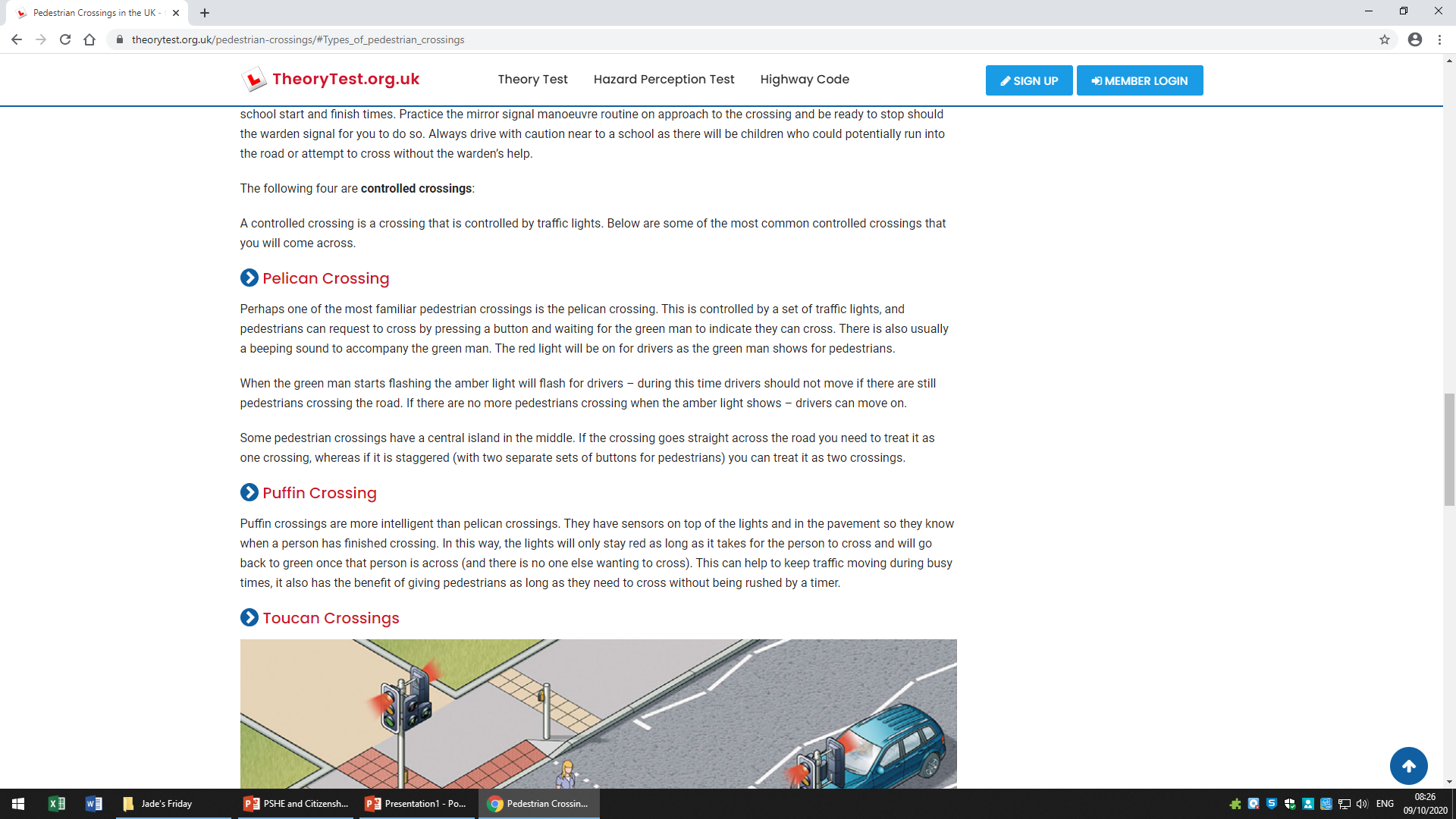 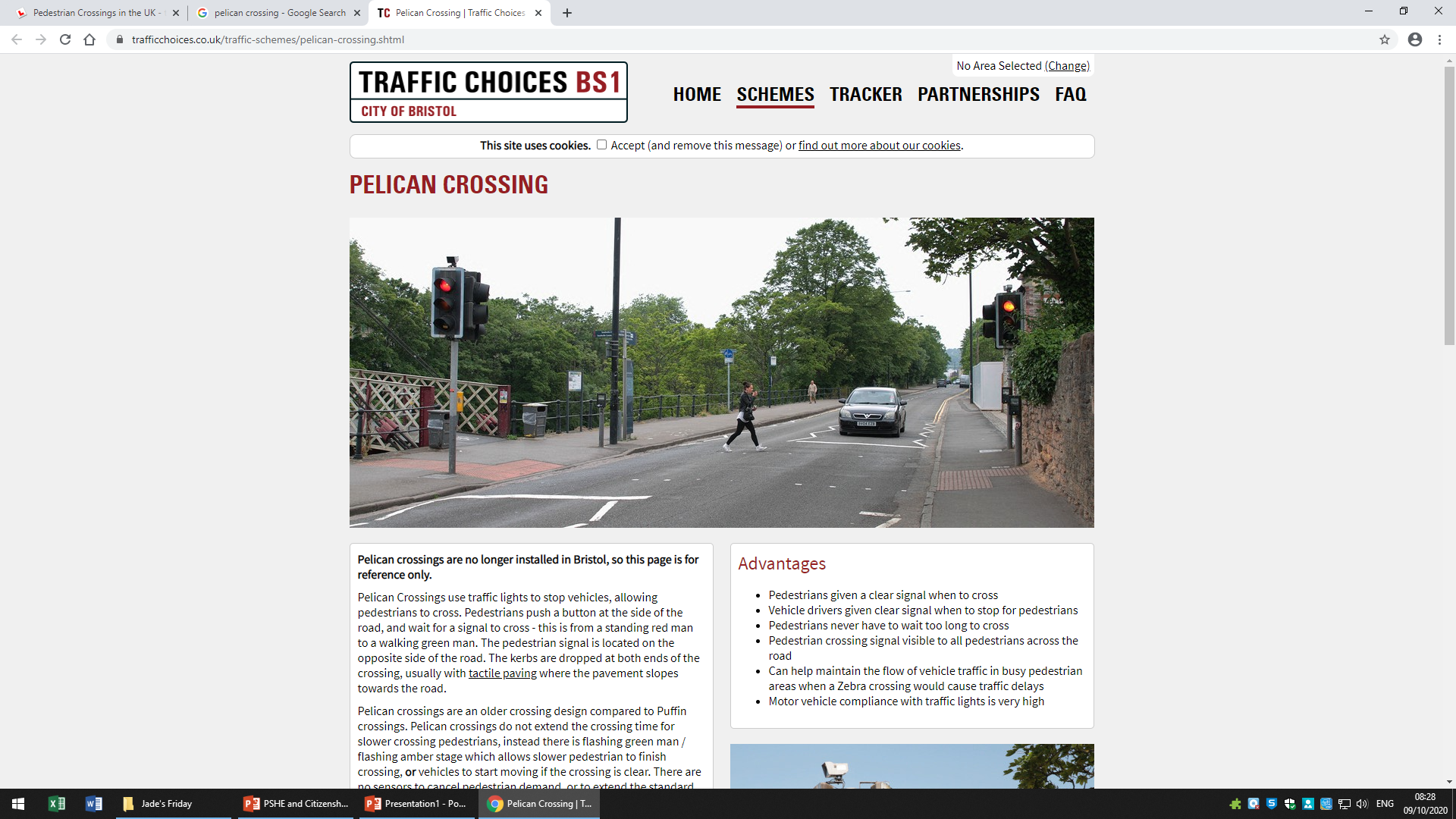 Puffin Crossing
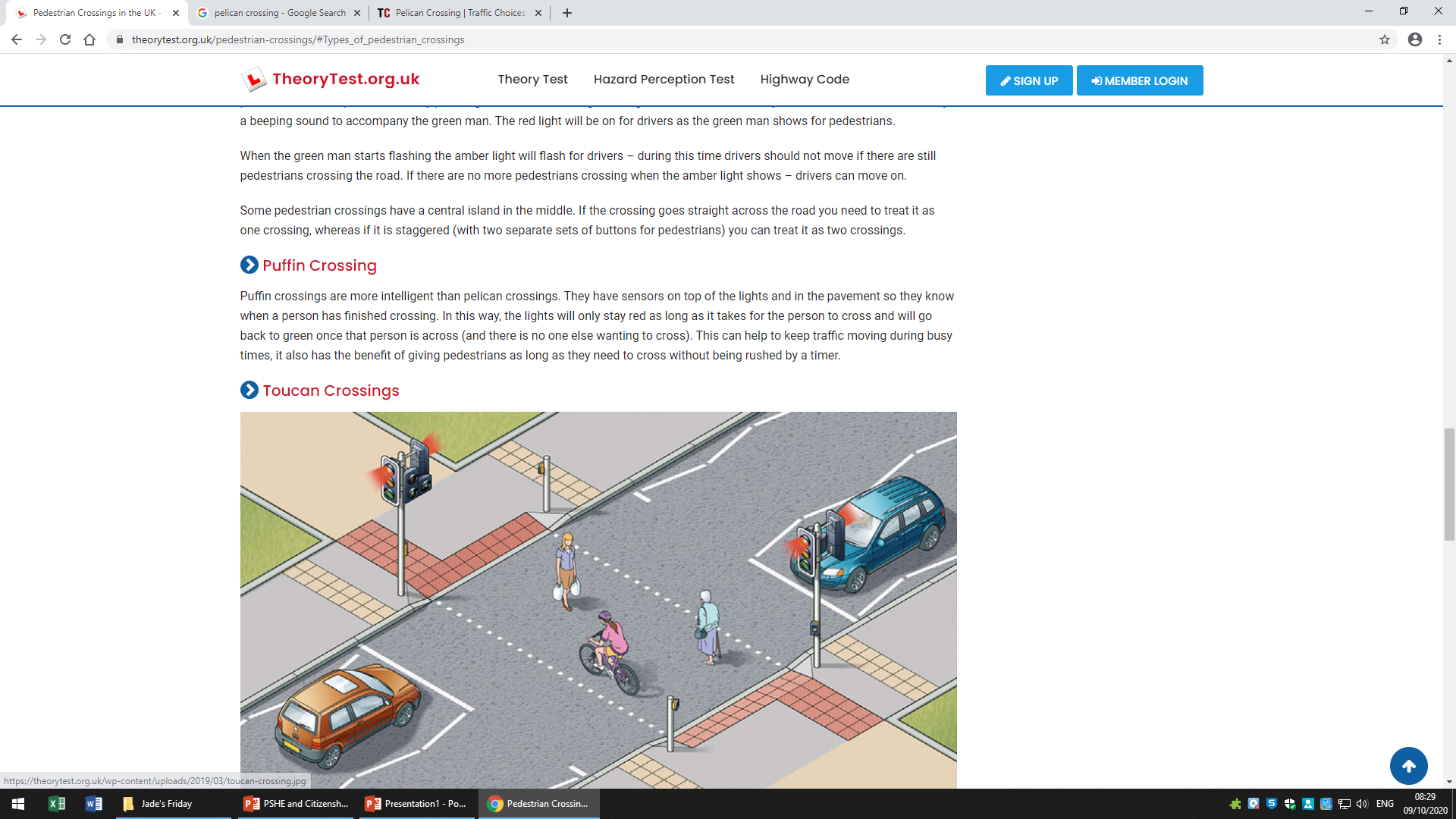 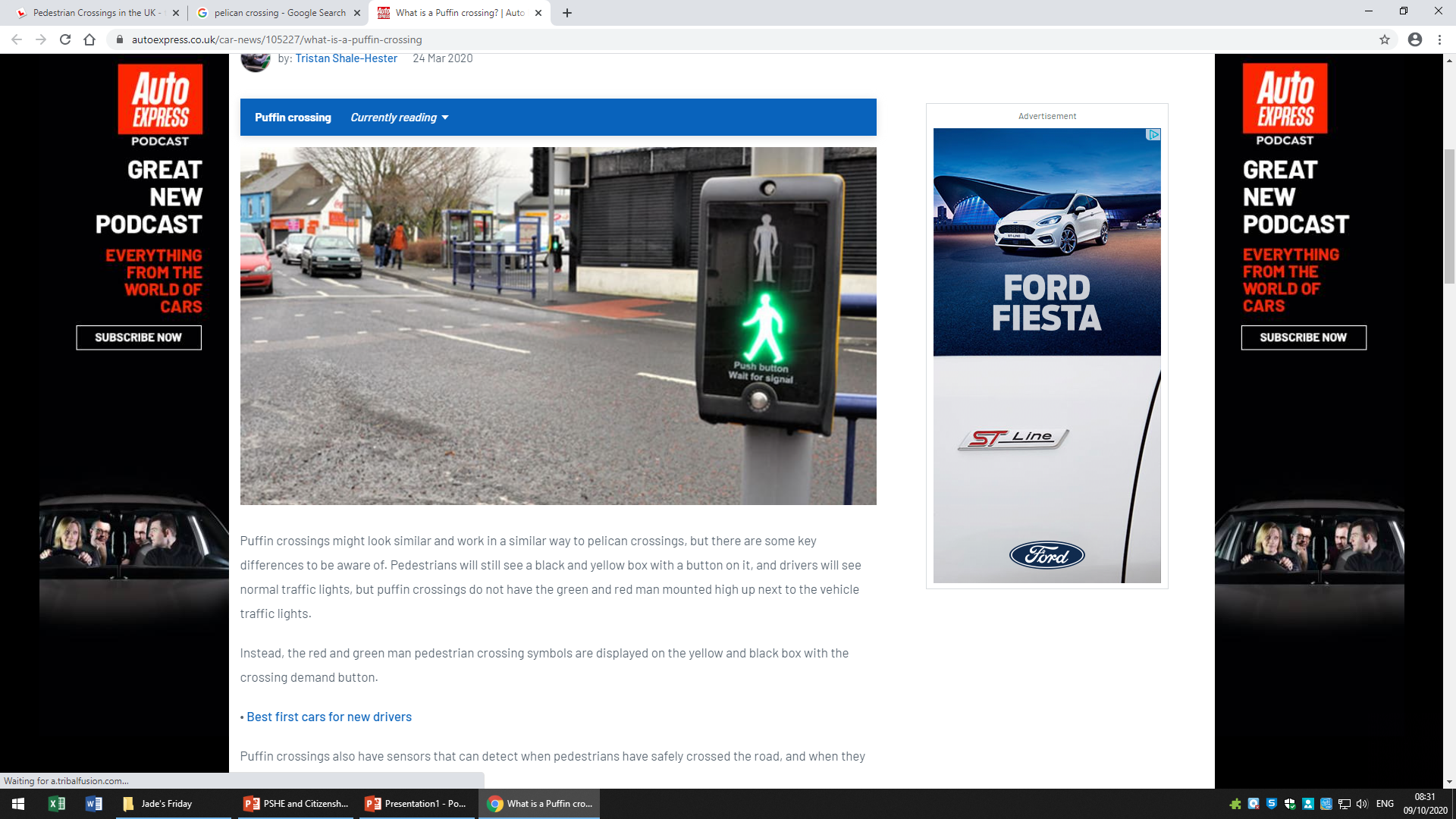 Toucan Crossing
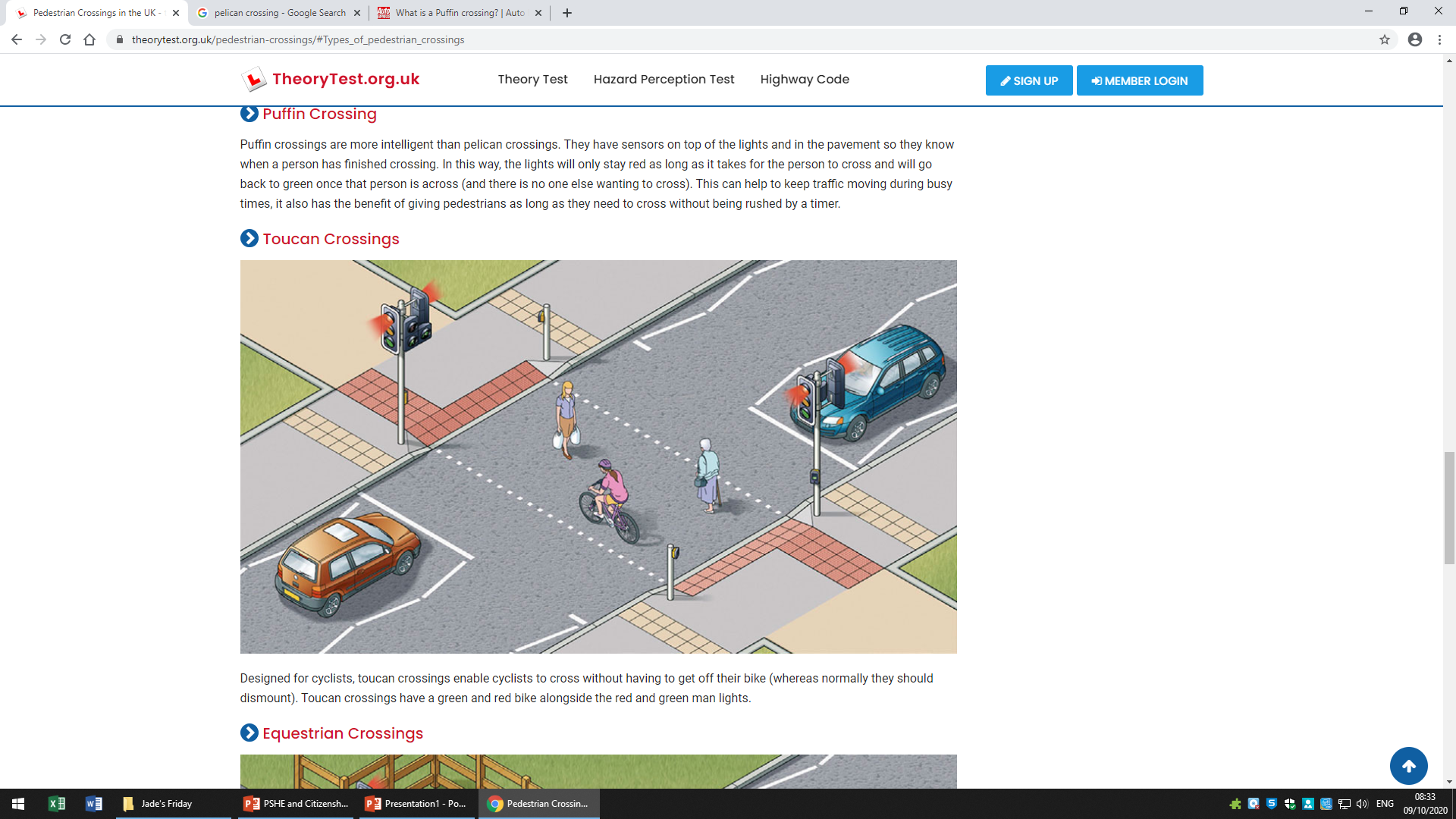